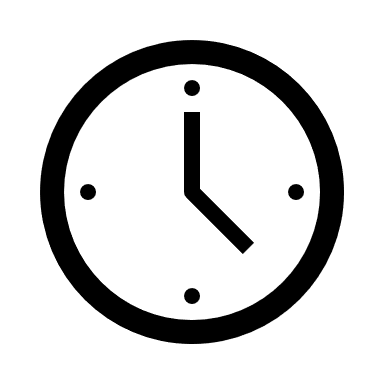 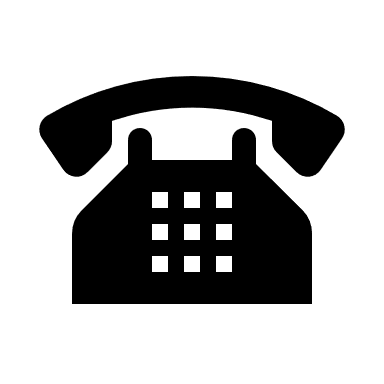 ARAUTEGIA
Ordutegia (9:30-9:45 / 13:15-13:30) errespetatzea eskatzen da.
Zerbitzuan zehar ahalik eta ohar gutxien banatuko ditugu. Beraz, plangintzatutako ekintzen gogorarazpenik ez dugu bidaliko. Horregatik, kontuan hartu igerilekua eta erreka jartzen duenetan beharrezko gauzak ekartzea. Plangintzan aldaketak ematen direnetan soilik bidaliko dugu oharra HHn eta LH1en. LH2tik aurrerako aldaketak haurrei ahoz jakinaraziko dizkiegu. Bestalde, egunero www.gazteoiartzun.net blogean hurrengo eguneko mailaz mailako planaren berri emango dugu.
Urtebetetzeak janaririk gabe ospatuko ditugu.
Zerbitzura gurpil gainean (bizikleta, patinetea,…) etortzeko aukera izango da. Eskura izango dugu bizikleten aparkalekua.
Haur bakoitzak bere irudia babesteko eskubidea du, beraz, denon ardura da argazki eta grabaziorik ez egitea.
Haurrak jostailurik, dirurik, mugikorrik, kamerarik ez ekartzea eskatzen da.
Haurrak zerbitzuko ordutegian atera beharko balu aldez aurretik abisatzea beharrezkoa da.
Ez dugu botikarik emango.
Autobus geltoki bakoitzeko ordutegia errespetatzea eskatzen da, bai goizean autobusean uzteko orduan baita eguerdian jasotzekoan ere. 
Hamaiketarako denbora tarte bat utziko dugu egunero. Familiaren esku janaria ekarri edo ez.